附件2-2
氨己烯酸口服溶液用散
(昕悦®)
成都苑东生物制药股份有限公司
1
目 录
CONTENTS
01 药品基本信息
02 安全性
03 有效性
04 创新性
05 公平性
01
通用名：氨己烯酸口服溶液用散。
注册规格：500mg/袋。
中国大陆首次上市时间：2021年。
目前大陆地区同通用名药品的上市情况：共3家。
全球首个上市国家/地区及上市时间：1989年，英国。
是否为OTC药品：否。
参照药品建议：促肾上腺皮质激素。
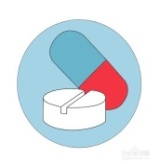 药品基本信息
Basic information
3
适应症
婴儿痉挛症。
当潜在获益大于潜在视力损伤风险时，本品用于1个月到2岁婴儿痉挛症患儿的单药治疗。
疾病情况
婴儿痉挛症是一种罕见的，通常发生于婴幼儿期的难治性癫痫脑病，典型表现为痉挛发作、发作间期脑电图高度失节律样图形和精神运动发育迟滞。全球每年2~3.5/10000存活新生儿患有婴儿痉挛症，10%～20%伴结节硬化。高峰起病年龄为患儿出生后4~6个月，仅有10%的患儿于12个月后起病。婴儿痉挛预后总体较差，可导致精神运动发育障碍，治疗前准备时间越长预后越差，因此，一经诊断应尽快治疗。
用法用量
本品必须由具有专业资质及临床经验的专科医生（神经内科或治疗婴儿痉挛症的专业医生）处方。开具处方时应告知并使患儿监护人理解眼科监测的重要性，并对随访情况进行登记。
将氨己烯酸口服溶液用散500mg/袋的包装袋内的内容物全部倒入一个干净的水杯中，按照每袋加入10ml凉水或室温水溶解完全。用3ml或10ml药用定量取药器进行量取服用。药物终浓度为50mg/ml。
初始剂量按50mg/kg/日分两次服用（25mg/kg 每天两次）；随后每隔3日可按照25mg/kg/日至50mg/kg/日向上滴定，最大剂量为150mg/kg/日分两次服用（每日两次，每次75mg/kg）。
婴儿痉挛症患者，氨己烯酸治疗2周到4周内未观察到明显的临床疗效，应该停止用药。若早于2周到4周，医师根据临床判断治疗明显失败，应停止本品治疗。
婴儿痉挛症患者对照临床研究表明，氨己烯酸停药应逐渐减量，建议每隔3到4天以25mg/kg/日到50mg/kg/日逐渐减少日剂量直至停药。
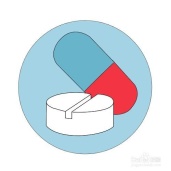 01
1.说明书.
2. WEST WJ. On a peculiar form of infantile convulsions[J]. The Lancet, 1841, 35(911): 724-725. 
3.COWAN LD, HUDSON LS. The epidemiology and natural history of infantile spasms[J]. Journal of Child Neurology, 1991, 6(4): 355-364.
02
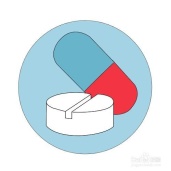 不良反应情况
说明书中严重的及其他重要的不良反应包括：永久性视力损伤、婴儿磁共振成像（MRI）异常、神经毒性、自杀行为和意念、抗癫痫药（AEDs）的撤药综合征、贫血症、嗜睡和疲劳、周围神经疾病、体重增加、水肿。
安全性方面优势和不足
优势：促肾上腺皮质激素较大不良反应为免疫抑制和高血压，免疫抑制可导致严重或致命的感染。服用氨己烯酸的患者耐受性更好，无免疫抑制、高血压的不良反应。
不足：氨己烯酸可能引起永久性视力损伤，视野缺损发生率与氨己烯酸积累量相关，虽然有证据显示婴儿期相对短暂使用氨己烯酸发生视力减退风险较低，但是因为存在这种风险，当患者获得可观察到的症状获益时，应定期评估患者的反应和持续治疗的需要。
安全性
Security
1. O'Callaghan, Finbar J. K. , et al. "Safety and effectiveness of hormonal treatment versus hormonal treatment with vigabatrin for infantile spasms (ICISS): a randomised, multicentre, open-label trial." The Lancet Neurology 16.1(2016).
2.Clinical profile and treatment of infantile spasms using vigabatrin and ACTH - a developing country perspective[J]. BMC Pediatrics,10,1(2010-01-15), 2010, 10.
3.Hamano S I ,  Nagai T ,  Matsuura R , et al. Treatment of infantile spasms by pediatric neurologists in Japan[J]. Brain & Development, 2018
4.Jackson M C ,  Jafarpour S ,  Klehm J , et al. Effect of vigabatrin on seizure control and safety profile in different subgroups of children with epilepsy[J]. Epilepsia, 2017, 58(Suppl. 2):1575.
5
03
与对照药品疗效方面优势和不足
优势：（1）氨己烯酸明确获批婴儿痉挛（IS）适应症，促肾上腺皮质激素无此适应症；（2）相比促肾上腺皮质激素，氨己烯酸治疗IS疗效相当，且复发率更低、远期预后更佳；（3）促皮质肾上腺素为注射剂，仅住院期间使用，氨己烯酸为散剂，适合院内、外长疗程使用；（4）对于伴结节性硬化的IS患者，氨己烯酸为指南推荐首选用药，治疗有效率高达100%。
不足：无。
临床指南/诊疗规范推荐
《临床诊疗指南·癫痫病分册（2015修订版）》：对于不伴结节性硬化的 West 综合征患儿给予类固醇，包括促肾上腺皮质激素（ACTH）及泼尼松，或者氨己烯酸作为一线治疗药物。对于由结节性硬化引起的 West 综合征氨己烯酸作为一线治疗药物，如果无效，再给予类固醇（ACTH 或者泼尼松）治疗。
《德语国家婴儿痉挛症治疗报告2016》： ACTH、皮质激素或氨己烯酸应作为一线治疗药物（证据级别A，推荐）；伴结节性硬化的患儿应以氨己烯酸为首选药物（证据级别A，强推荐）。
还受到国际抗癫痫联盟（ILAE）指南和《AAN美国婴儿痉挛症指南》相关指南推荐。
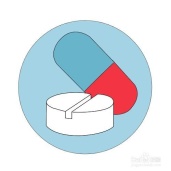 有效性
Validity
1.Ibrahim S ,  Gulab S ,  Ishaque S , et al. Clinical profile and treatment of infantile spasms using vigabatrin and ACTH - a developing country perspective[J]. BMC Pediatrics,10,1(2010-01-15), 2010, 10.
2.Chiron C, Dumas C, Jambaqué I, Mumford J, Dulac O. Randomized trial comparing vigabatrin and hydrocortisone in infantile spasms due to tuberous  sclerosis. Epilepsy Res. 1997;26:389–95.
6
04
创新点
机制独特：氨己烯酸第一个基于疾病病理生理机制开发设计的抗癫痫新药，基于对γ － 氨基丁酸 （GABA）神经递质系统与癫痫发病关系的认识， 科学家们合成了与GABA 化学结构非常类似的氨己烯酸，通过抑制 GABA 氨基转移酶， 延缓GABA的代谢， 增加 GABA 能的神经传递及其介导的神经抑制作用，达到抑制癫痫发作的效果 。 
用药紧缺：氨己烯酸唯一获得FDA批准上市的用于治疗儿童罕见病—婴儿痉挛症的药物，2019年列入《第二批临床急需境外新药名单》，2022年苑东生物的氨己烯酸口服溶液用散首仿上市。
剂型适宜：氨己烯酸口服溶液用散为散剂剂型，更方便于婴儿服用。
优势
疗效明确：氨己烯酸单药治疗婴儿痉挛症总有效可达67.4%；临床缓解率是非一线药物的5-10倍；治疗伴结节性硬化婴儿痉挛患儿总有效率可达100%；复发率低，耐受性好，患儿远期预后良好。
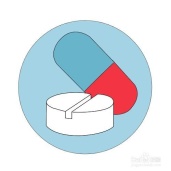 创新性
Innovativeness
1.陈霞. 氨己烯酸的研发与注册简介[J]. 新药介绍, 2020, 36(20):3359-3361.
2.南在元, 赵敏廷, A-Ra Ko,等. 氨己烯酸治疗婴儿痉挛的疗效和安全性观察[J]. 儿科药学杂志, 2018, v.24(07):10-13
3. EMAREST S T，et al.The impact of hypsarrhythmia on infantile spasms treatment response： observational cohort study from the National Infantile Spasms Consortium［J］.Epilepsia，2017，58（12）：2098-2103.
4. Chiron C, Dumas C, Jambaqué I, Mumford J, Dulac O. Randomized trial comparing vigabatrin and hydrocortisone in infantile spasms due to tuberous  sclerosis. Epilepsy Res. 1997;26:389–95.
7
05
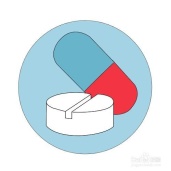 年发病患者总数：0.2-0.35万人。
弥补药品目录短板：婴儿痉挛症属于婴幼儿时期的罕见病，如果不治疗， 预后很差， 存在致残甚至致死的严重风险，造成巨大家庭和社会负担。而氨己烯酸是治疗该病的一线用药中唯一具有适应症药物，并获得各国监管部门认可。氨己烯酸可弥补目录内无获批婴儿痉挛适应症药物的短板， 且疗效确切，远期预后良好。
临床管理难度：增加患儿用药的便利性与依从性。
公平性
Fairness
1. 1.第七次人口普查数据 
2. Hrachovy RA, Frost JD Jr. Infantile spasms [J]. Handb Clin Neurol, 2013, 111: 611-618.
8